Afvalkwis
In welke bak?
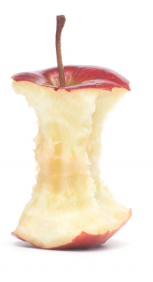 In welke bak moet je dit klokhuis gooien?

rode bak
groene bak
blauwe bak
gele bak
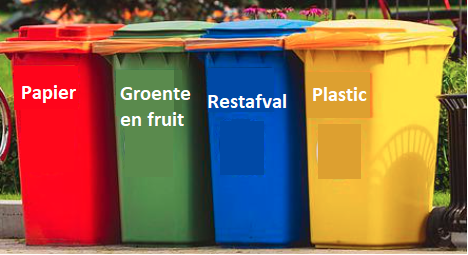 In welke bak?
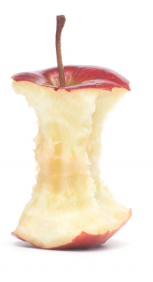 In welke bak moet je dit klokhuis gooien?

rode bak
groene bak
blauwe bak
gele bak
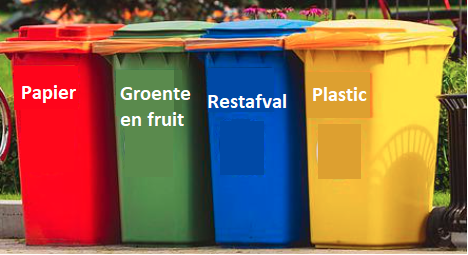 In welke bak?
In welke bak moet je deze doos gooien?

rode bak
groene bak
blauwe bak
gele bak
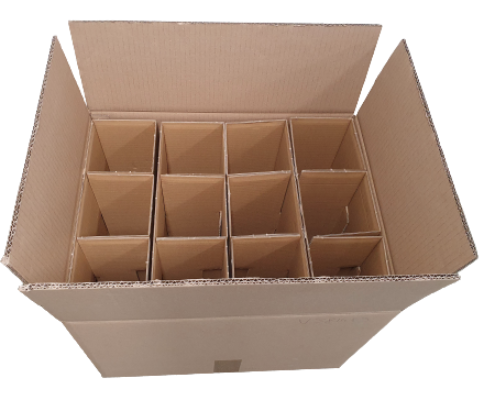 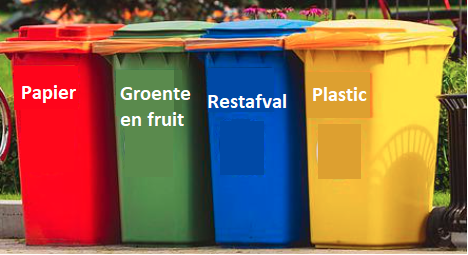 In welke bak?
In welke bak moet je deze doos gooien?

rode bak
groene bak
blauwe bak
gele bak
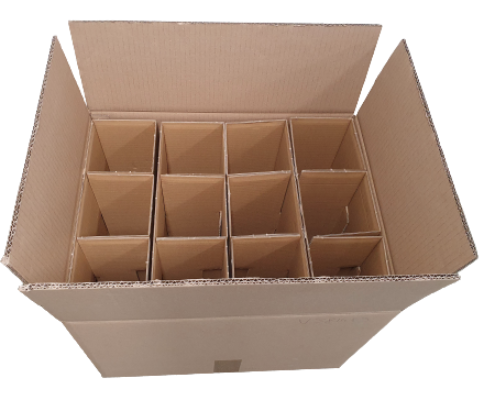 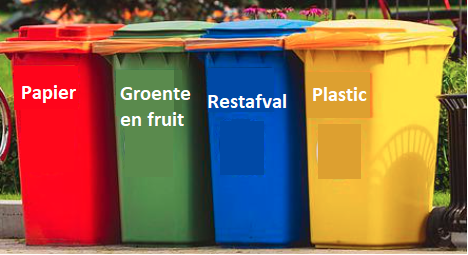 Wat is het zwaarst?
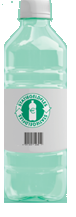 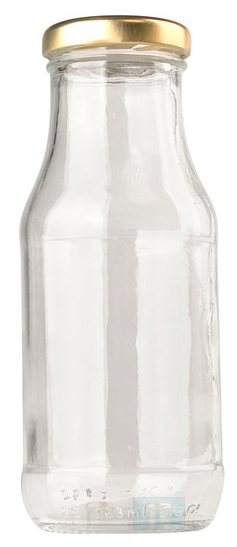 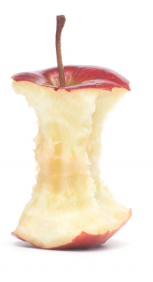 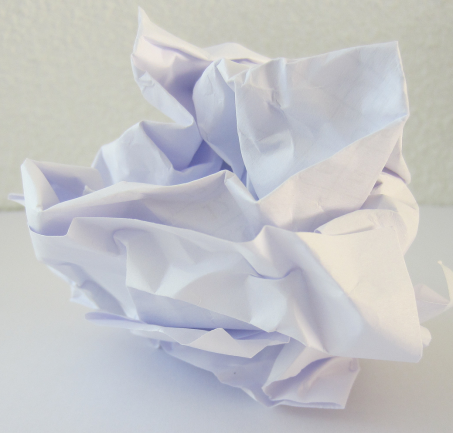 A
B
C
D
A. 
Prop papier
B. 
Plastic fles
C. 
Kliek
D. 
Fles van glas
Wat is het zwaarst?
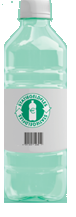 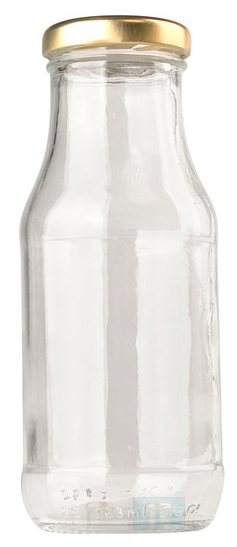 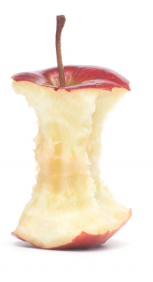 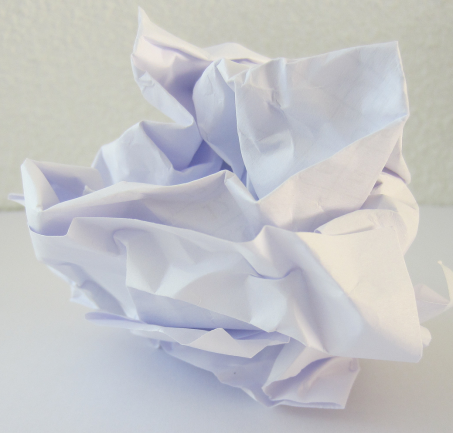 A
B
C
D
A. 
Prop papier
B. 
Plastic fles
C. 
Kliek
D. 
Fles van glas
Hoeveel kilo?
In bak A zit 4 kilo afval. 
Hoeveel kilo zit ongeveer  in bak B?
A
B
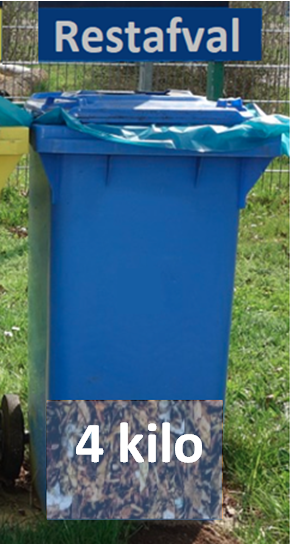 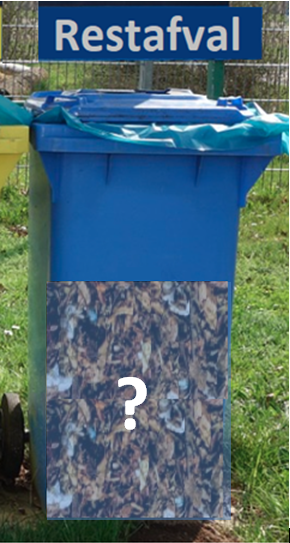 4 kilo
 6 kilo
 8 kilo
 10 kilo
Hoeveel kilo?
In bak A zit 4 kilo afval. 
Hoeveel kilo zit ongeveer  in bak B?
A
B
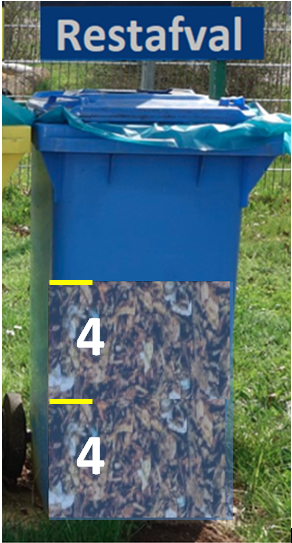 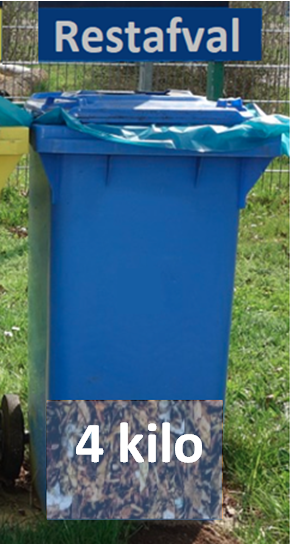 4 kilo
 6 kilo
 8 kilo
 10 kilo
Hoeveel kilo?
In bak A zit 3 kilo glas. 
Hoeveel kilo zit ongeveer  in bak B?
A
B
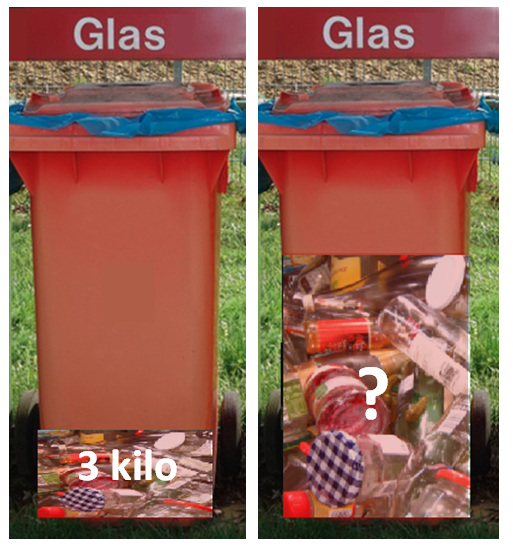 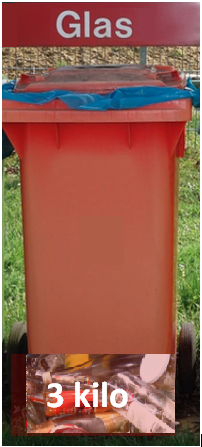 4 kilo
 5 kilo
 6 kilo
 9 kilo
Hoeveel kilo?
In bak A zit 3 kilo glas. 
Hoeveel kilo zit ongeveer  in bak B?
A
B
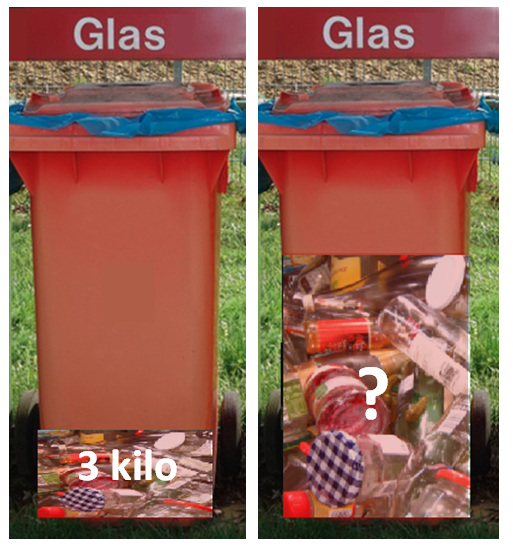 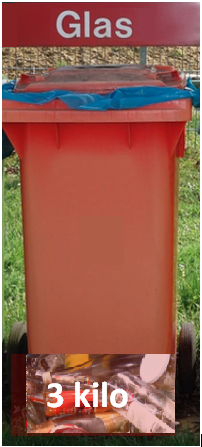 4 kilo
 5 kilo
 6 kilo
 9 kilo
Hoeveel kilo?
In bak A zit 6 kilo plastic. 
Hoeveel kilo zit ongeveer  in bak B?
A
B
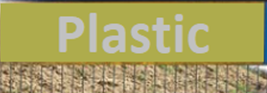 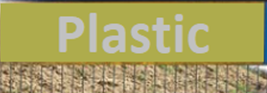 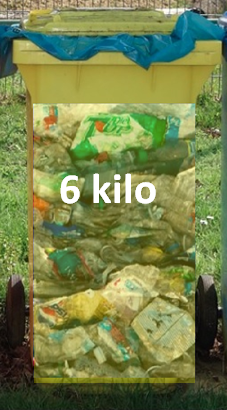 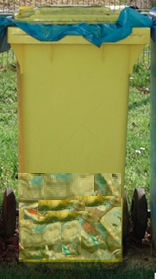 1 kilo
 2 kilo
 3 kilo
 4 kilo
?
Hoeveel kilo?
In bak A zit 6 kilo plastic. 
Hoeveel kilo zit ongeveer  in bak B?
A
B
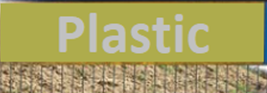 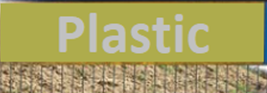 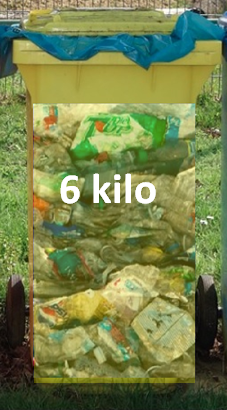 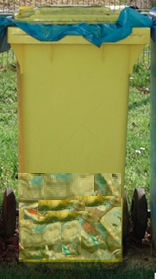 1 kilo
 2 kilo
 3 kilo
 4 kilo
?
Afvalkalender
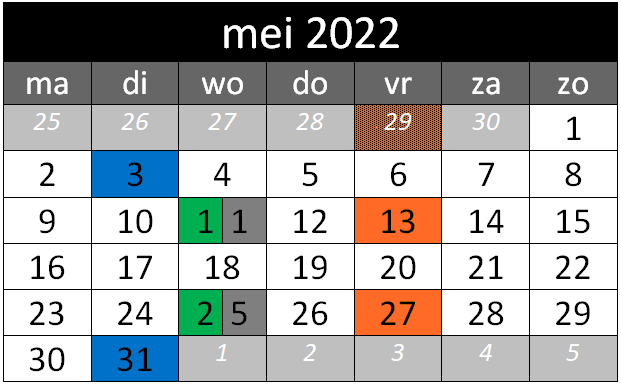 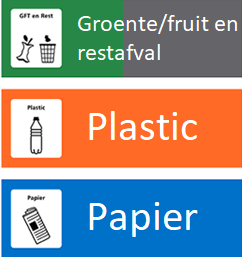 Op welke dag in mei wordt er geen vuilnis opgehaald?
1 mei
3 mei
11 mei
27 mei
Afvalkalender
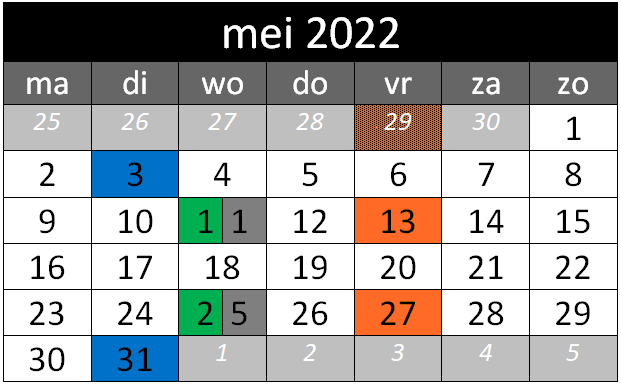 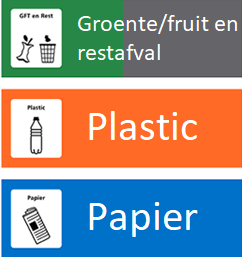 Op welke dag in mei wordt er geen vuilnis opgehaald?
1 mei
3 mei
11 mei
27 mei
Afvalkalender
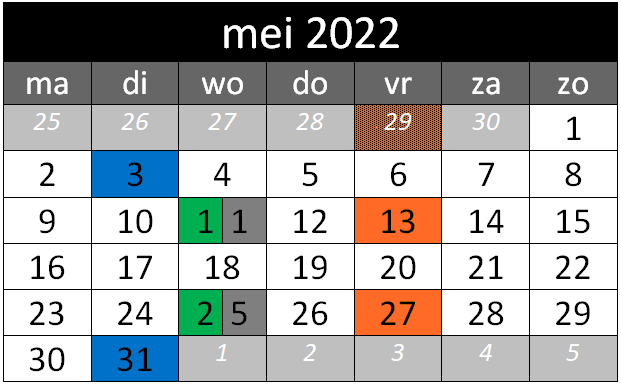 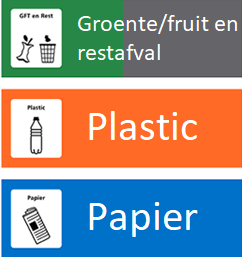 Het is zaterdag   7   mei.
Op welke dag wordt er weer papier opgehaald?
3 mei
25mei
27 mei
31 mei
Afvalkalender
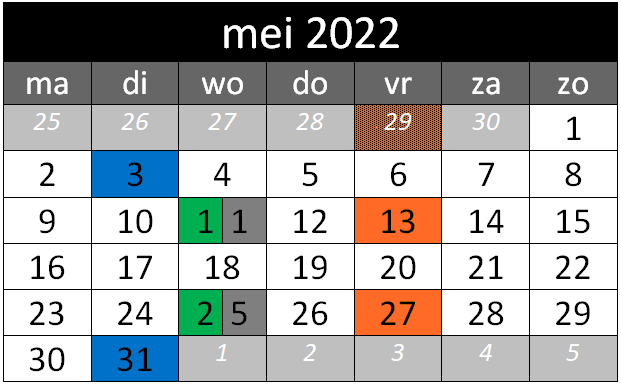 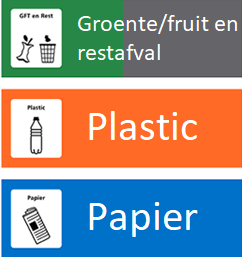 Het is zaterdag   7   mei.
Op welke dag wordt er weer papier opgehaald?
3 mei
25mei
27 mei
31 mei
Verpakkingen
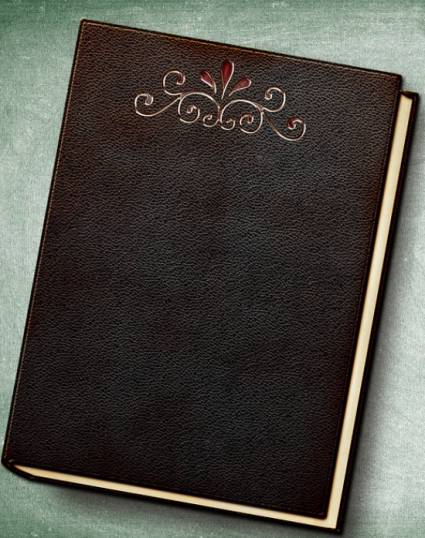 Waar wordt dit boek in verpakt?
A                   B                  C                          D
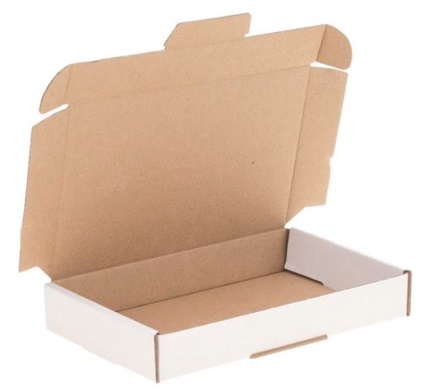 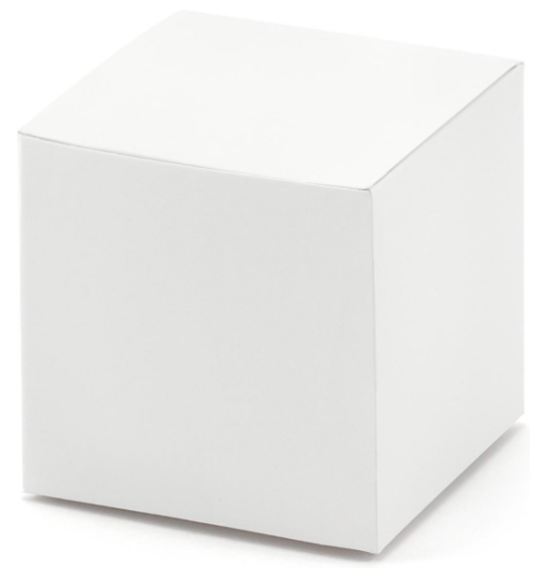 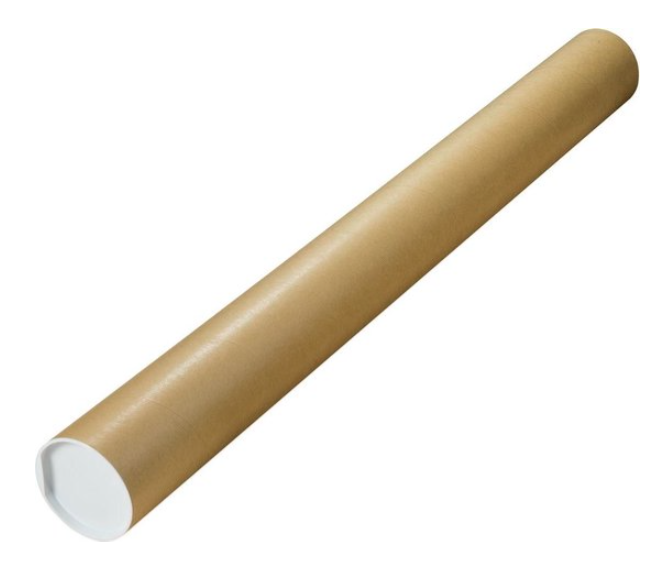 Verpakkingen
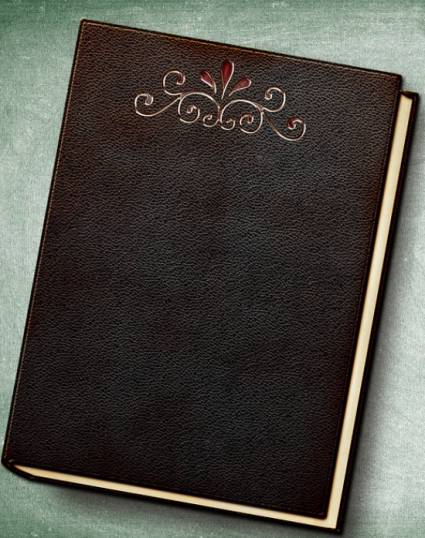 Waar wordt dit boek in verpakt?
A                   B                  C                          D
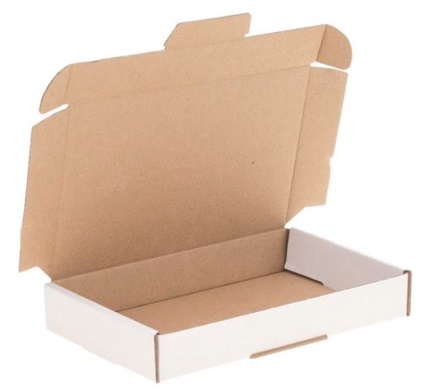 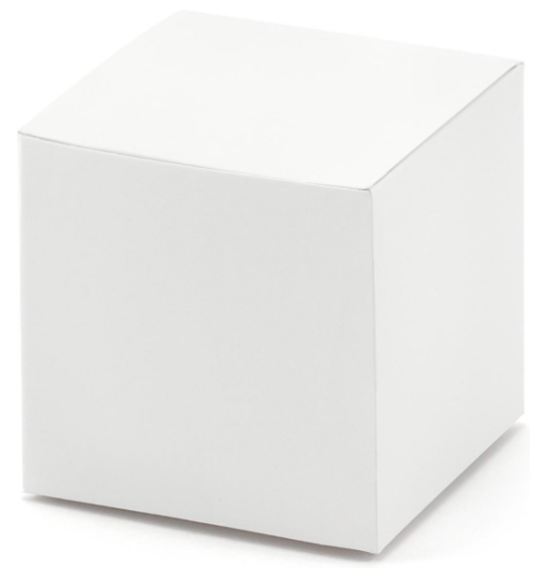 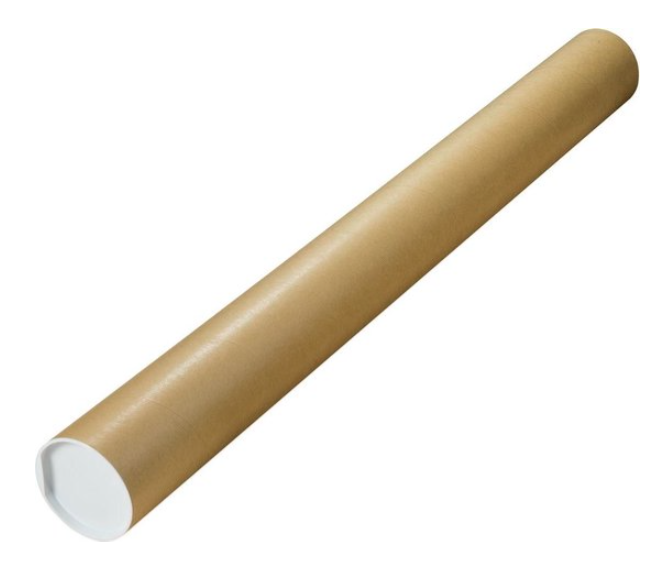 Verpakkingen
Waar wordt deze fles in verpakt?
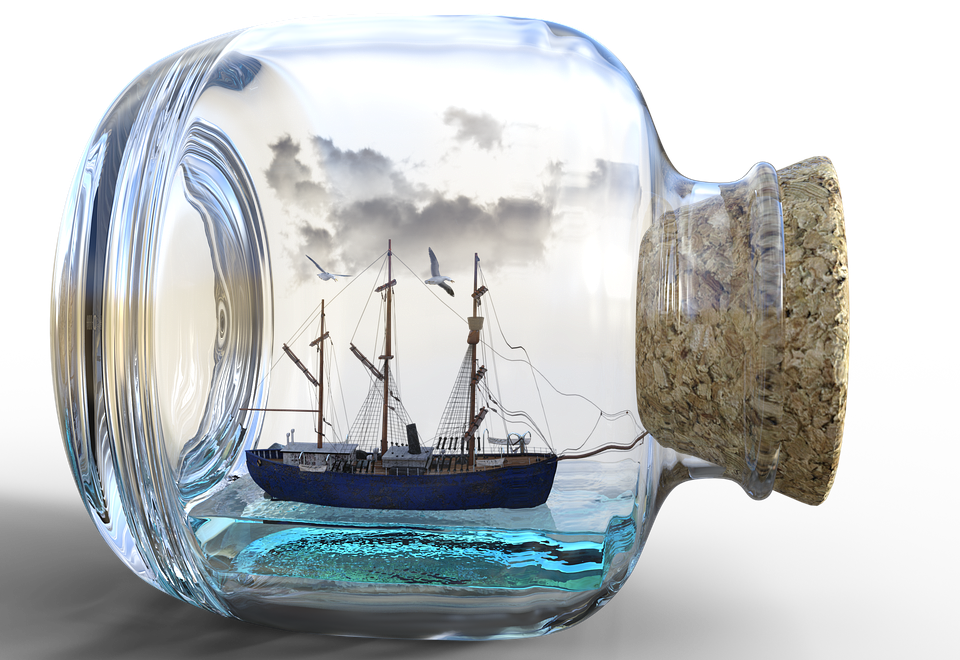 A                   B                  C                          D
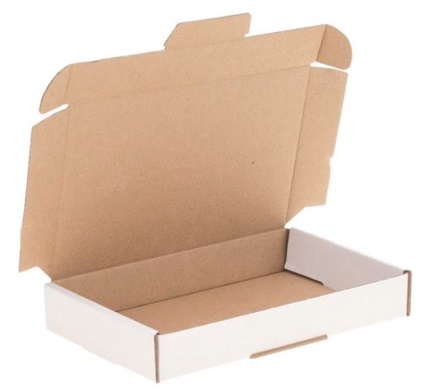 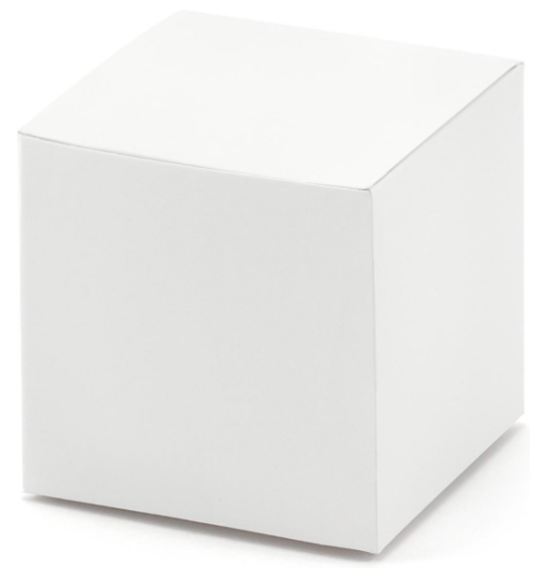 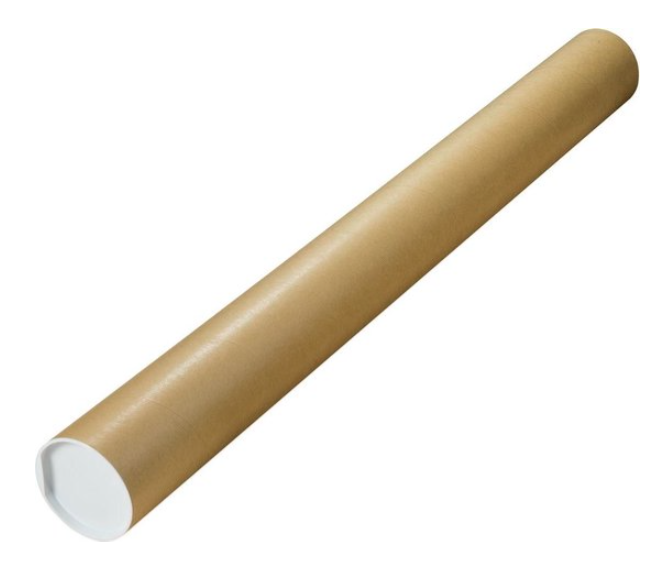 Verpakkingen
Waar wordt deze fles in verpakt?
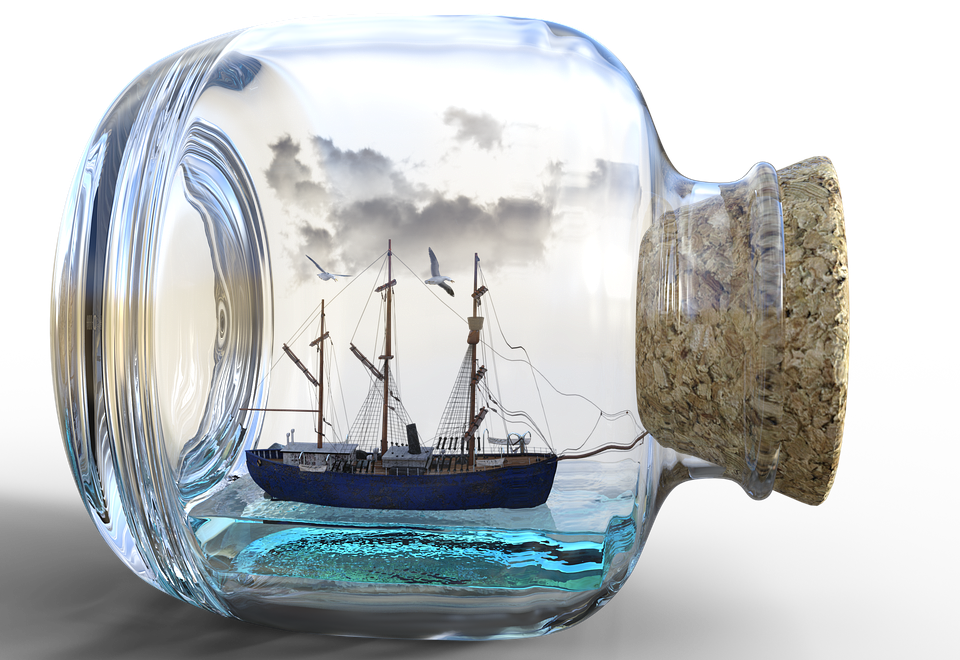 A                   B                  C                          D
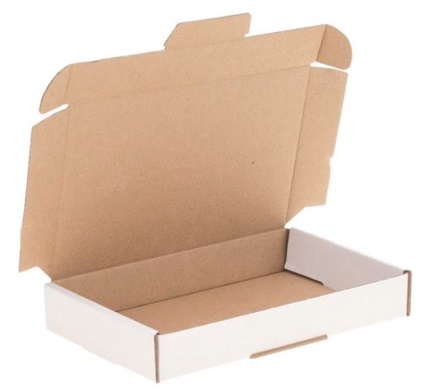 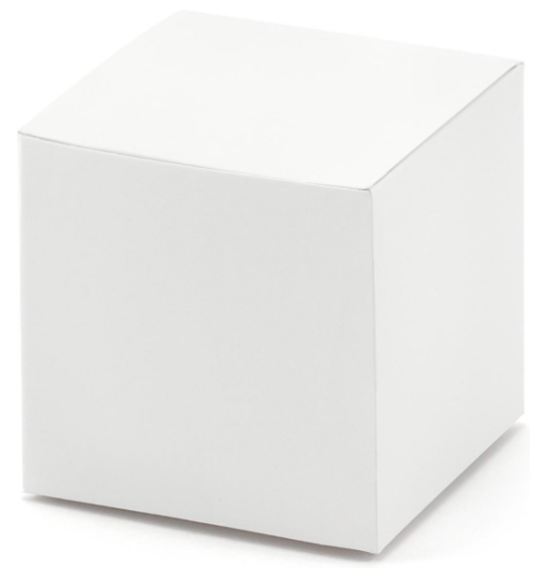 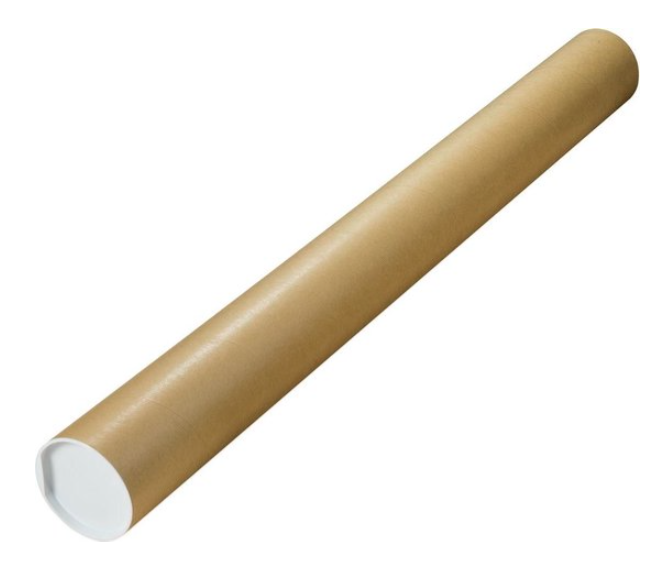 Verpakkingen
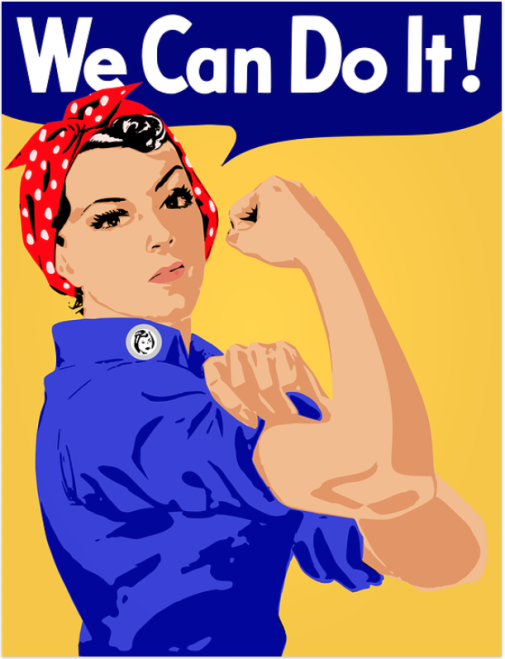 Waar wordt deze poster in verpakt?
A                   B                  C                          D
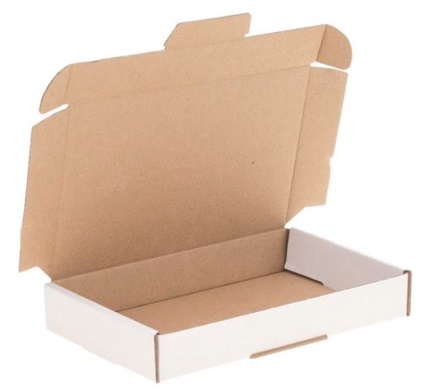 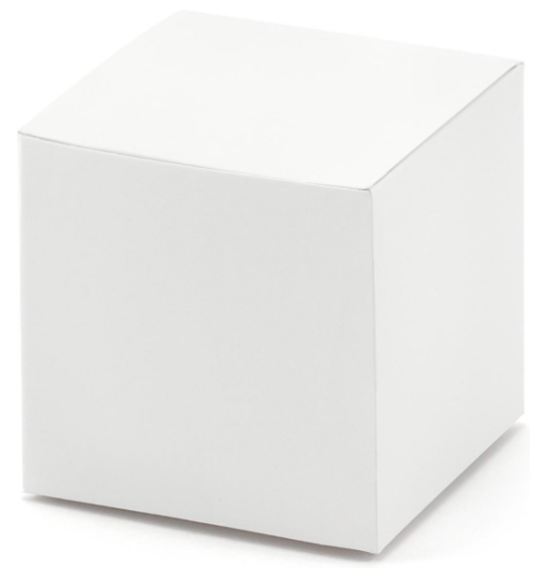 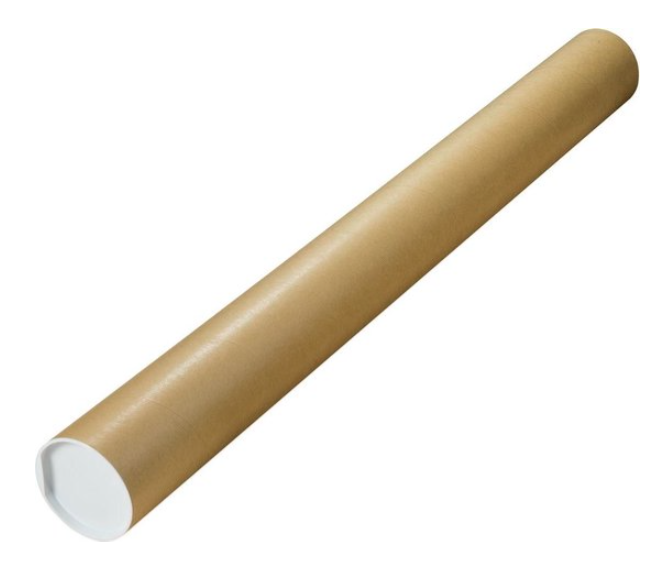 Verpakkingen
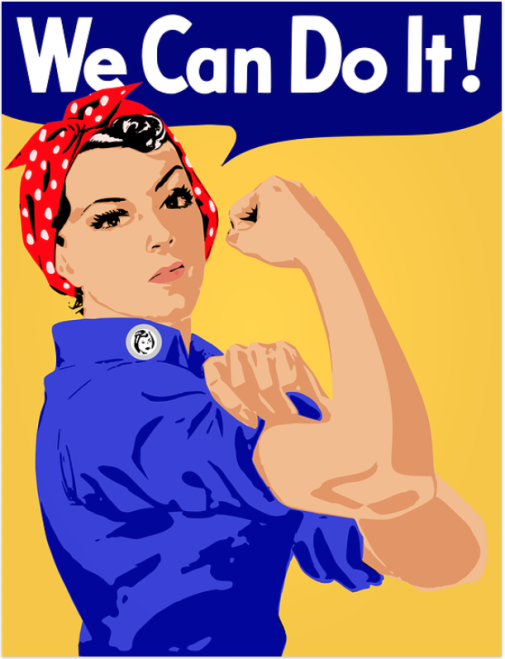 Waar wordt deze poster in verpakt?
A                   B                  C                          D
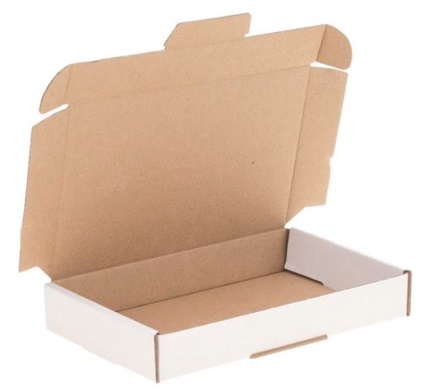 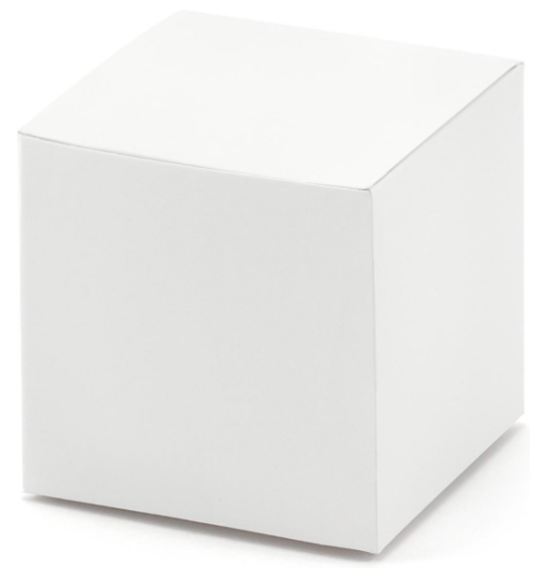 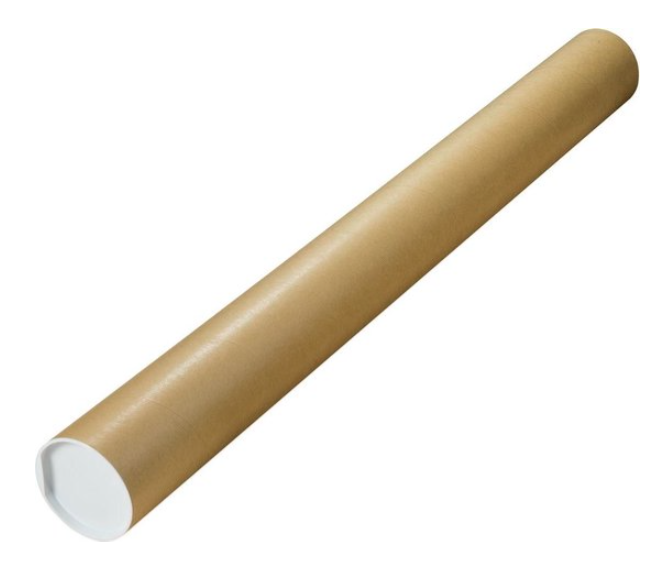 Waar kan ik het pak NIET mee vouwen?
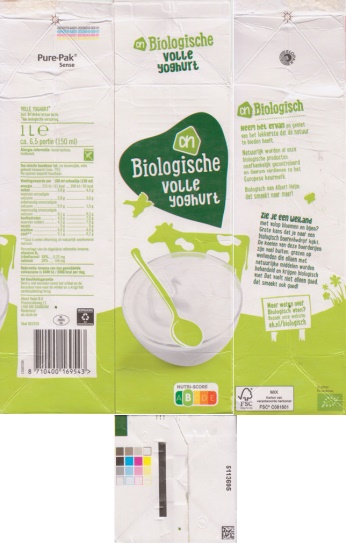 B
D
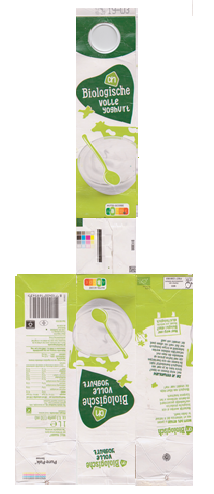 A
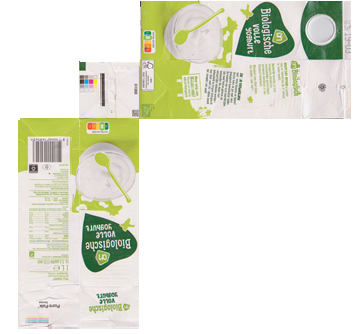 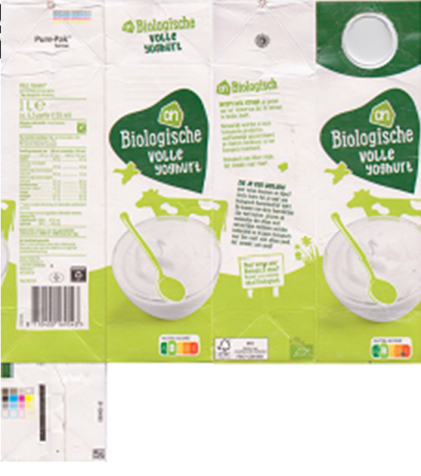 C
Waar kan ik het pak NIET mee vouwen?
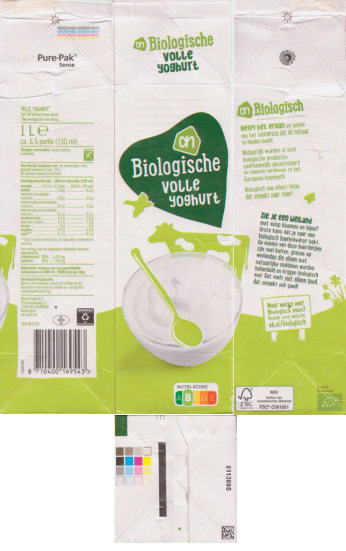 B
D
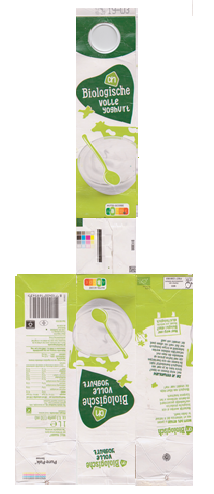 A
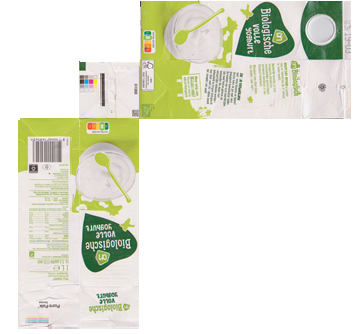 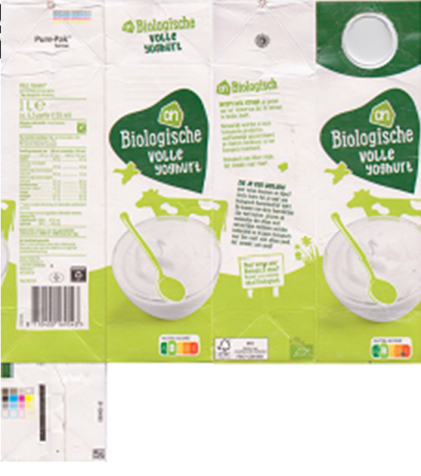 C
Waar kan ik het pak NIET mee vouwen?
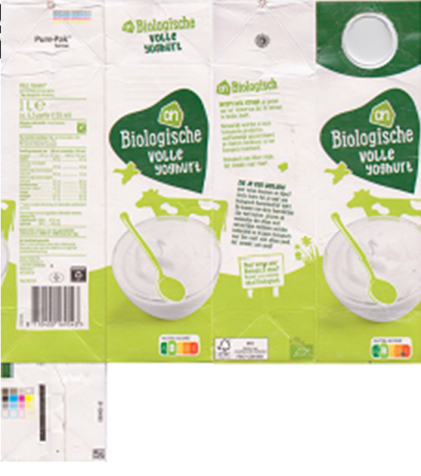 B
D
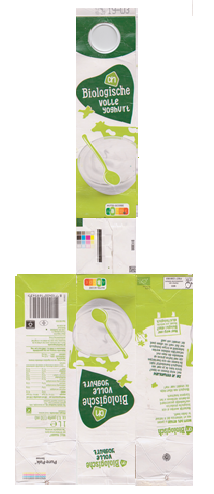 A
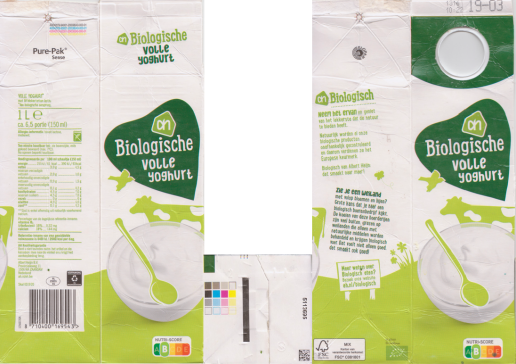 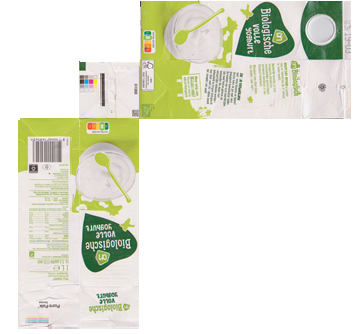 C
Waar kan ik het pak NIET mee vouwen?
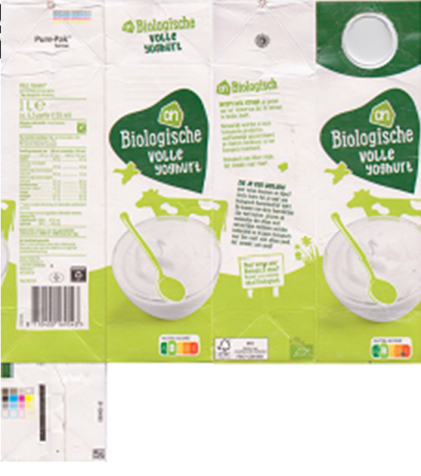 B
D
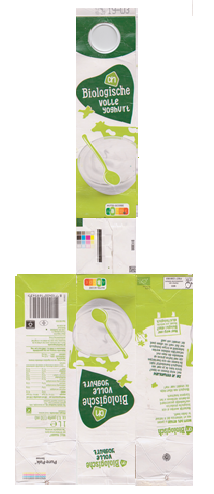 A
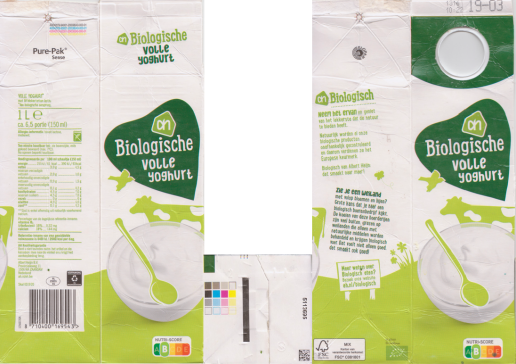 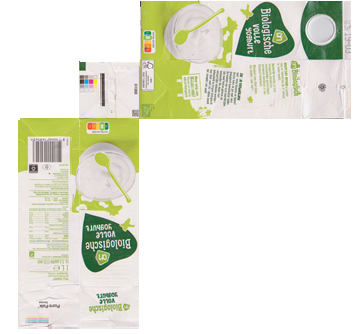 C
Waar kan ik het pak NIET mee vouwen?
B
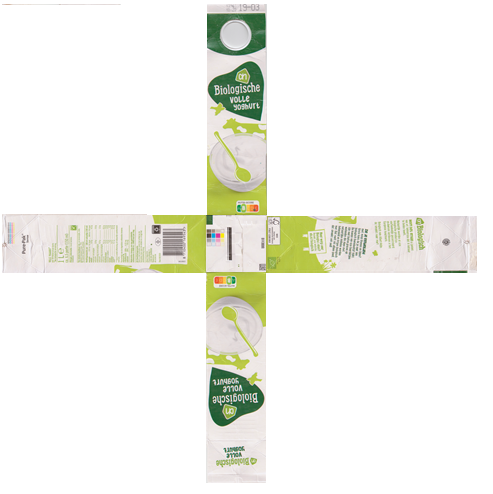 C
D
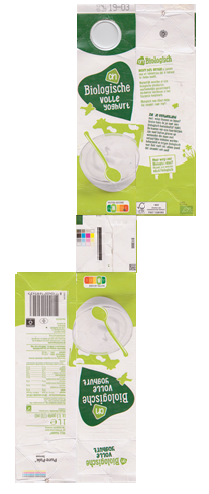 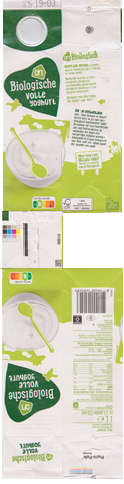 A
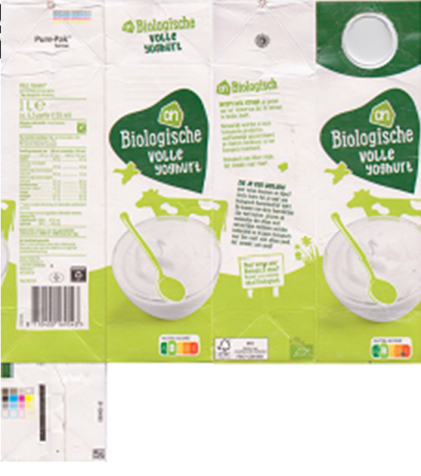 Waar kan ik het pak NIET mee vouwen?
B
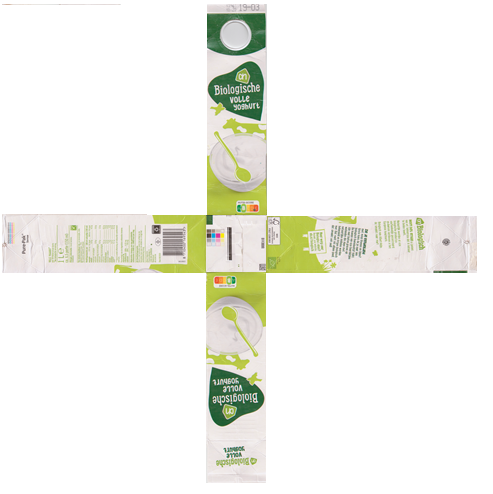 C
D
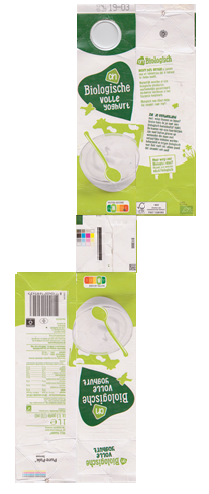 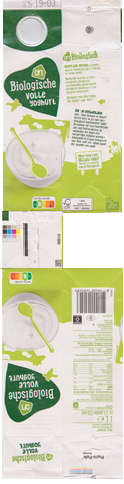 A
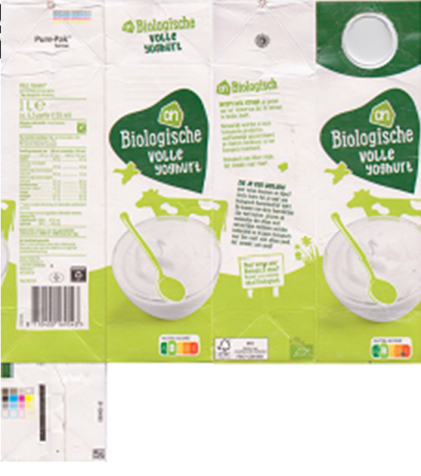 Hoeveel kleine doosjes van 4 eieren kan ik vullen?
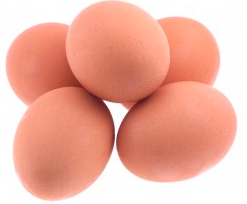 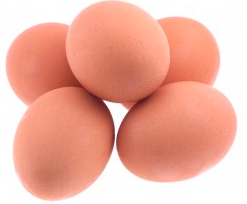 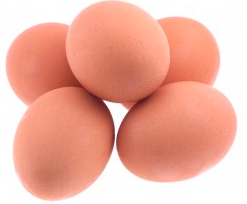 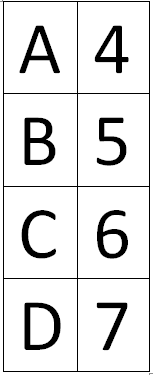 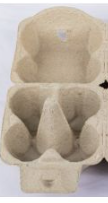 Hoeveel kleine doosjes van 4 eieren kan ik vullen?
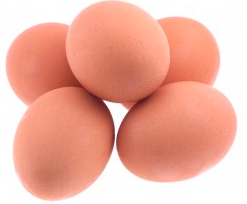 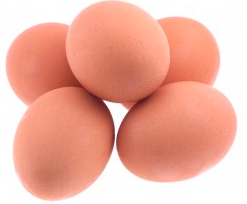 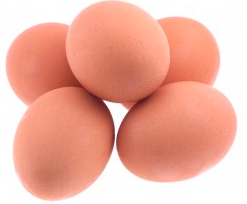 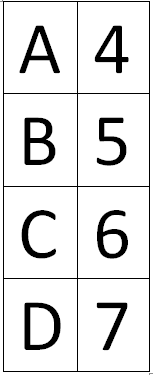 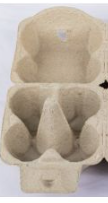 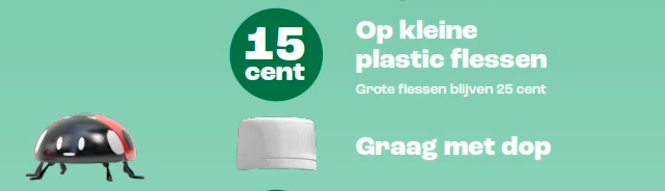 4 flesjesHoeveel statiegeld krijg ik?
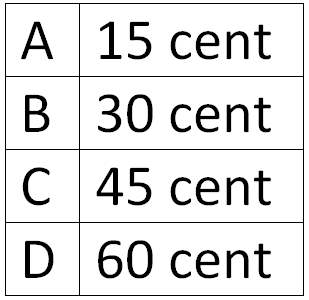 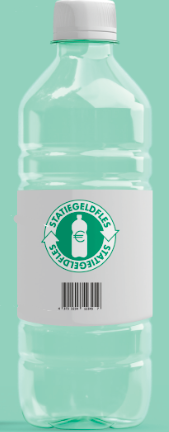 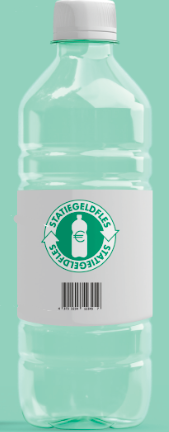 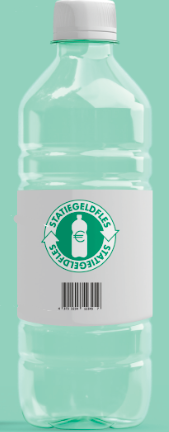 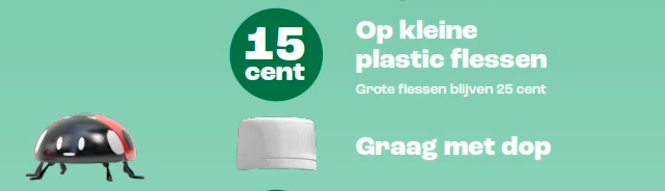 4 flesjesHoeveel statiegeld krijg ik?
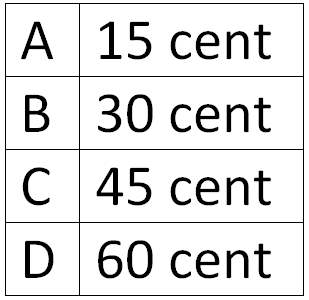 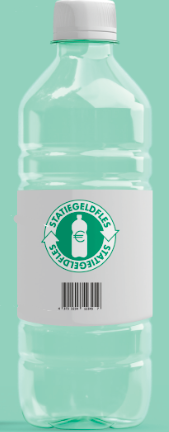 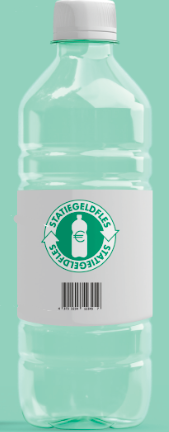 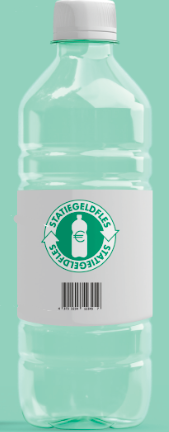 Einde